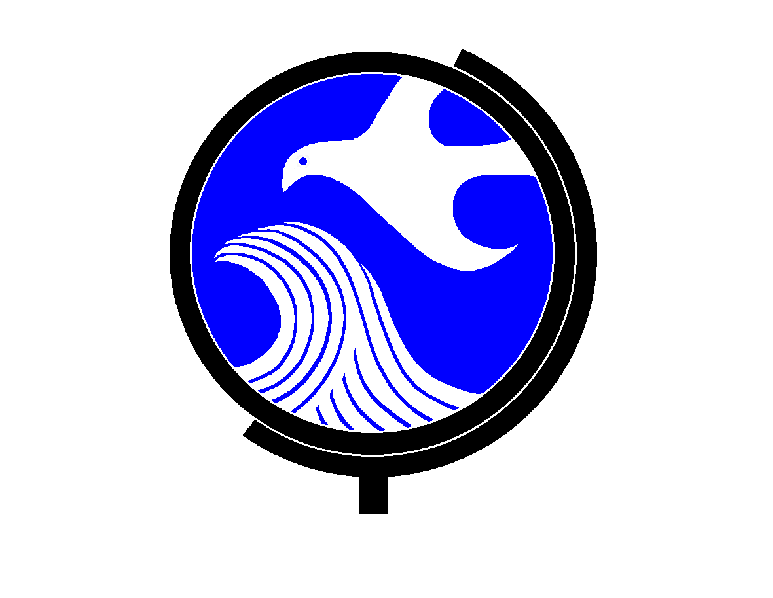 New Jersey Department of Environmental Protection
Transportation Oversight Unit
Bob Gomez, Supervisor
Ron Feehan, Lawrence Lewis, Chris Farrar
& Mike Kosierowski

9 Ewing Street, Mail Code 09-01
P.O. Box 420
Trenton, New Jersey  08625-0420
(609) 292-6305
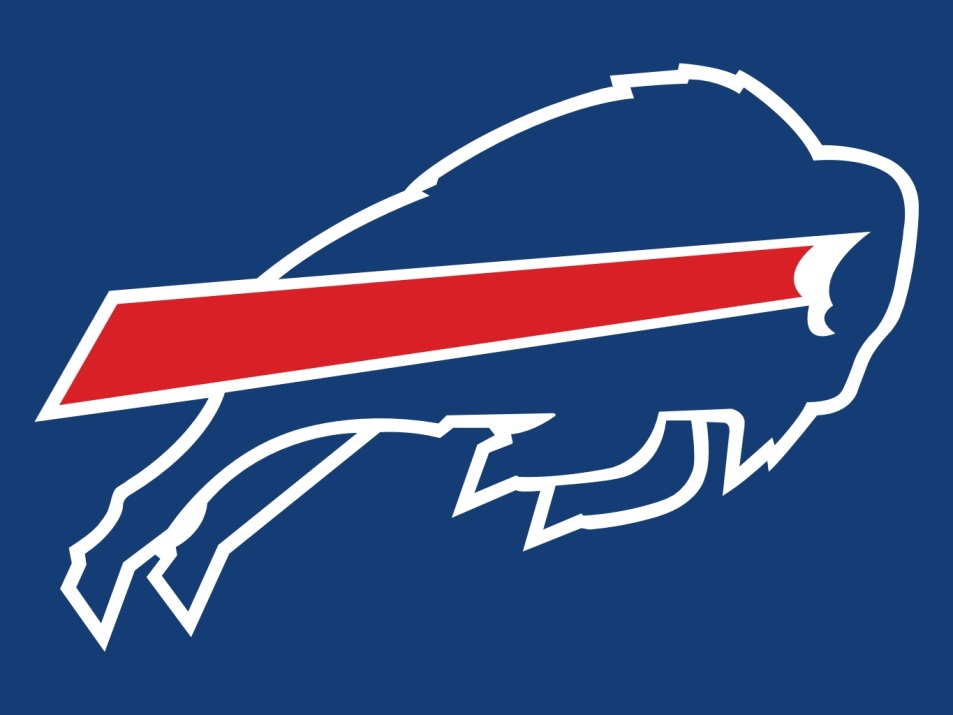 Responsibilities Of TOU
Solid, Hazardous & Medical Waste Transporter Compliance

10-Day HW Transfer Facility Inspections
Load consolidation, check DOT markings, packaging & compatibility 
Record keeping – log books, (DOT & RCRA requirements) hazardous waste manifests (shipping descriptions & emergency contact #)

Vehicle Compliance Inspections
Generator locations where waste is offered for transport
Roadside with NJSP
10-Day HW Transfer Facilities
Disposal Facilities
Selecting A Transporter
Do I use a waste broker or find my own transporter?

Brokers & transporters require an A-901 license (HW & SW)
Solid waste transporters & brokers also require CPCN
HW & SW transporters are also required to be registered with DEP to transport the type of waste they are transporting and are issued decals to place on their equipment
Selecting A Transporter
Reputable transporter or broker checklist:

Always ask for copy of A-901 & CPCN (for SW)
Is equipment displaying current decals (look at equipment)
Check DOT Safer site to make sure the transporter has not been revoked by DOT & to check compliance & safety ratings
Check NJ DEP’s Data Miner to evaluate compliance history
Various Types of DEP Decals
A-901 License & CPCN Examples
DOT Requirements Applicable to Hazardous Waste Generator’s
Comply with training requirements
Properly identify waste being shipped
Select an authorized package
Properly mark the package
 EPA & DOT marking requirements
Complete the shipping paper (HW Manifest)
Comply with placarding requirements
DOT Requirements Applicable to Hazardous Waste Generator’s
Training (49 CFR 172.704) 
 Hazmat employers must provide training to their     hazmat employees & shall include:
 General awareness training -  enabling the employee to recognize & identify hazardous materials
DOT Requirements Applicable to Hazardous Waste Generator’s
Training 172.704 - cont.
 Function Specific – hazmat employee must receive specific training to the hazmat function(s) performed
Safety training – shall include emergency response information, methods of avoiding accidents such as proper handling procedures, & measures to protect themselves from exposure
DOT Requirements Applicable to Hazardous Waste Generator’s
Training 172.704 - cont.
 Security awareness & In-depth security training 
Refer to Subpart I (172.800 & 172.804) for security plan specifics
 Initial & recurrent training
Initial completed within 90 days of hire or change in function, may work under direct supervision of knowledgeable hazmat employee until training is completed
Recurrent must be done at least every 3 years
Relevant training received from a previous employer or other 
	source is also acceptable
[Speaker Notes: Security Awareness must be provided to all hazmat employees - it must include:
-- awareness of security risks associated with hazmat transportation 
--methods designed to enhance transportation security  

--it must also  include a component covering how to recognize & respond to possible security threats.]
DOT Requirements Applicable to Hazardous Waste Generator’s
Training 172.704 - cont.
Training Records Must Include:

Hazmat employee's name 
Completion date of most recent training 
Training Materials (Copy, description, or location) 
Name and address of hazmat trainer 
Certification that the hazmat employee has been trained and tested
[Speaker Notes: Security Awareness must be provided to all hazmat employees - it must include:
-- awareness of security risks associated with hazmat transportation 
--methods designed to enhance transportation security  

--it must also  include a component covering how to recognize & respond to possible security threats.]
Identify Your Waste
Generator knowledge (MSDS, prior analytical)
Testing of waste material
EPA & DOT have very detailed testing methodology protocols
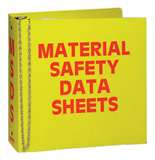 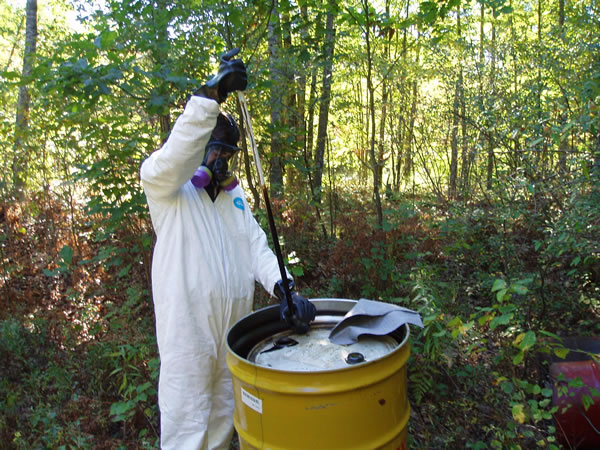 Examples of Basic Descriptions
Acetone, 3, UN1090, PGII  
Phosphoric acid solution, 8, UN1805, PGIII
On January 1, 2013, the sequence was altered to 
match the international sequence:
     1. UN ID number
     2. Proper shipping name
     3. Hazard class
     4. Packing group

Now the basic description for these chemicals
is:
UN1090, Acetone, 3, PGII  
UN1805, Phosphoric acid solution, 8, PGIII
Shipping Paper – HW Manifest
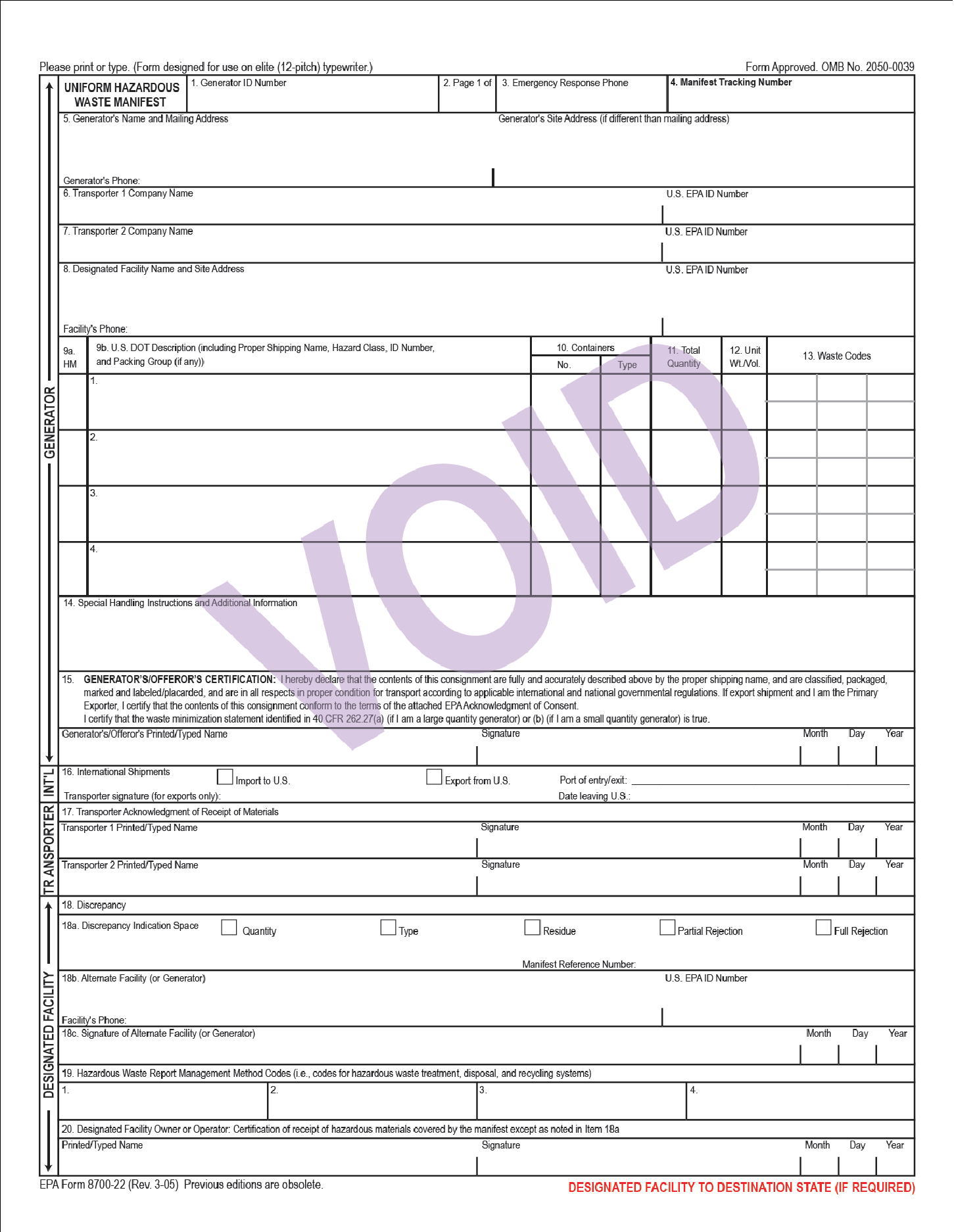 Uniform Hazardous Waste Manifest is the Shipping Paper For Hazardous Waste
Select basic shipping description from the 172.101 Table by:
 Selecting proper shipping name (PSN)
 Hazard Class
 ID number
 Packing Group
 Total quantity being shipped
 If the PSN does not include the word “waste” & hazardous waste is being shipped the word waste must precede the proper shipping name
Uniform Hazardous Waste Manifest is the Shipping Paper For Hazardous Waste
Shipping Paper Cont.
 Provide Emergency Response Information
(E.R.G. # or MSDS form)
 Emergency Response Telephone number, see 172.604
Monitored at all times the material is in transportation (until it is accepted at TSD)
Person must have knowledge of material being shipped & have comprehensive ER information of the material or immediate access to someone who has this knowledge.
Uniform Hazardous Waste Manifest is the Shipping Paper For Hazardous Waste
Shipping Paper Cont.
 Generator Certification 172.204
By signing the manifest the generator is certifying the consignment is fully & accurately described by the proper shipping name, classified, packaged, marked, labeled, & in all respects in proper condition for transport...
DOT Requirements Applicable to Hazardous Waste Generator’s
General Non-Bulk Marking Requirements 172.301

 For hazardous waste EPA marking required at 40 CFR 262.32 must be on package & include: 
Generator’s name & address, manifest document #, proper shipping description, technical names, special permit #
Other prescribed DOT markings shall be used, where required, such as package orientation arrows for liquids, inhalation hazard, marine pollutant for vessel transportation (where applicable), or Biohazard
DOT Non Bulk Package Marking
DOT Hazard Warning Labels:
Same surface of package and near PSN
Primary & subsidiary labels, when required, must be next to each other (within 6 inches of each other)
DOT Non Bulk Package Markings
Types of Markings:

EPA Marking
DOT Hazard Warning Labels
Package Orientation Arrows
[Speaker Notes: Non bulk packages have a max. cap. Less than:
- For Liquids   <119 gallons (450 liters)

- For Solids    <882 pounds (400 kilograms)

- For Gas    <1,000 pounds (454 kilograms)

Bulk packages anything greater than non-bulk quantity.]
Improper Packaging
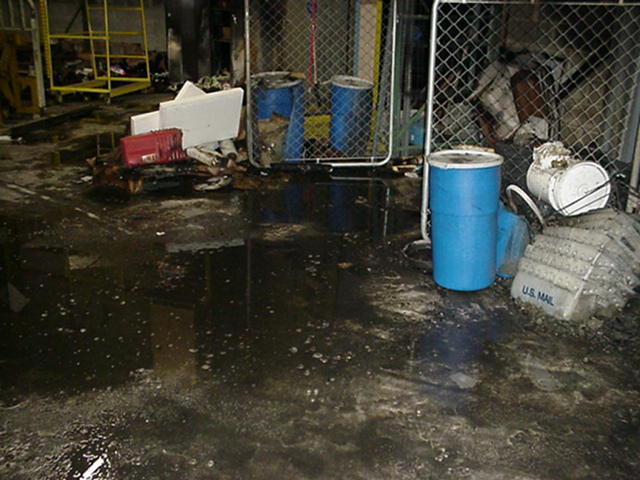 Result of lithium
batteries that were not
packaged properly
Properly Packaged & In Proper Condition for Transportation?
Properly Packaged & In Proper Condition for Transportation?
Must make sure package is closed in accordance with closure instructions

In this case a plastic bung was used in place of a metal one
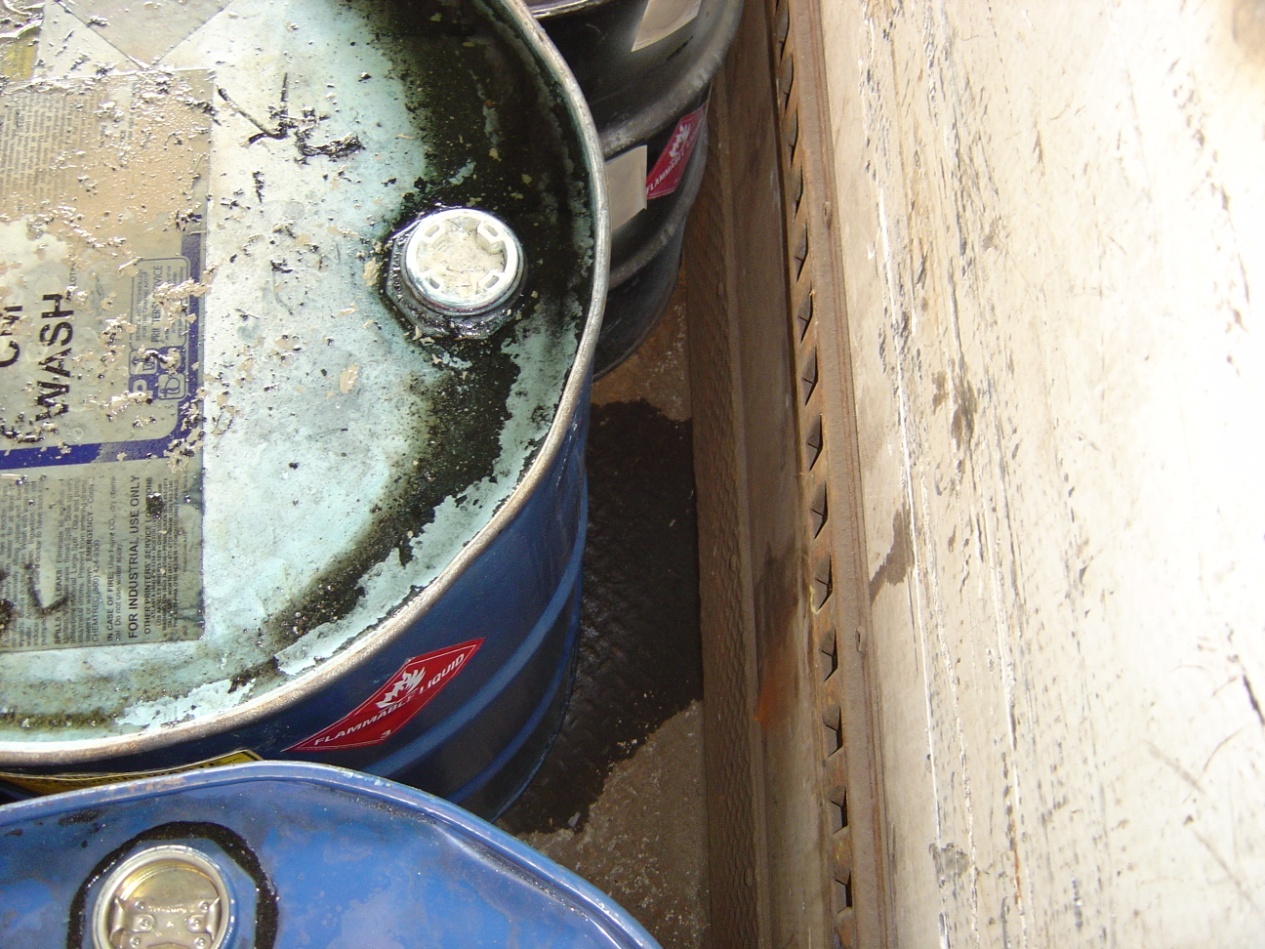 Properly Packaged & In Proper Condition for Transportation?
Bung was not tightened 

Does not meet the minimum packaging standard at 49 CFR 173.24
Placarding
General rules:
Must appear on all four faces of the tractor/trailer
Required for:
Bulk packaging regardless of quantity
Table 1 – Any quantity
Table 2 – Equals or exceeds 1001 lbs. or 454 Kg in non-bulk packaging or any quantity in bulk packaging
Joint responsibility of shipper and carrier

49 CFR 172.500
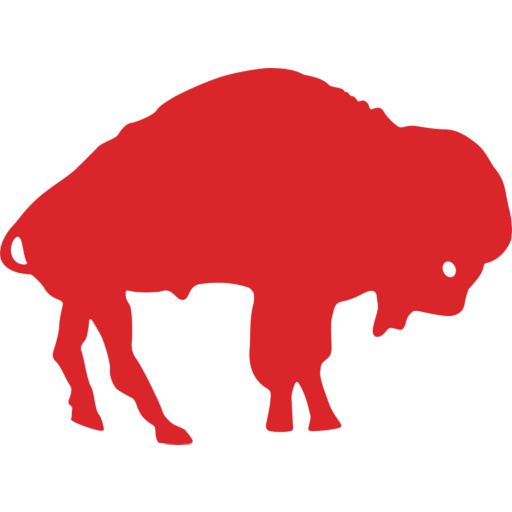 Placarding
[Speaker Notes: Non bulk ID marking
- when 4,000 kg (8,820 lbs.) or more is picked up at an individual location

Bulk package ID# marking
- all 4 sides for packages with >1,000 cap. Or more
- on 2 opposing sides for bulk packages <1,000 gal. Cap.]
DOT Requirements Applicable to Hazardous Waste Generator’s
Labeling Requirements - Subpart E 

 Label(s) selection, Column 6 of 172.101 Table
 Label placement on package 172.406
Same surface of package and near PSN
Primary & subsidiary labels, when required, must be next to each other (within 6 inches of each other)
As of 10/1/05, all subsidiary labels must contain a hazard class or division number in the lower corner
DOT Requirements Applicable to Hazardous Waste Generator’s
Placarding Requirements - Subpart F

 Placard selection, Column 3 of 172.101 Table
 Generator’s responsibility 172.506
Each person offering a motor carrier a hazardous material for transportation by highway shall provide to the motor carrier the required placards for the material being offered prior to or at the same time the material is offered for transportation, unless the carrier’s motor vehicle is already placarded for the material as required by this subpart
DEP Vehicle Marking Requirements
Helpful Web Links
US DOT Pipeline & Hazardous Materials Safety Administration
http://www.phmsa.dot.gov/hazmat
Regulations
Interpretations
Training resources
Regional DOT contact information
US DOT Hazardous Materials Information Center
	800-467-4922 or phmsa.hm-infocenter@dot.gov

 US DOT Federal Motor Carrier Safety Administration
https://safer.fmcsa.dot.gov/CompanySnapshot.aspx
Quick look at compliance & safety ratings of a transporter
Helpful Web Links
NJ DEP Transporter Registration Page
http://www.nj.gov/dep/dshw/hwr/regislic/lru.htm
Go to drop down menu and select  type of transporter you are looking for:
Report – Solid Waste Transporters (A-901 Licensed) 
	Hazardous Waste Transporters (A-901 Licensed) 
	Medical Waste Transporters 

NJ DEP Transporter Compliance History via Data Miner
http://www.nj.gov/dep/opra/online.html
Click on blue button on right “click here to launch DEP Data Miner”
	Search by name of transporter.  For questions navigating Data Miner 	contact Liz Hennessey at (609) 292-6305 or 	elizabeth.hennessey@dep.nj.gov
TOU Contacts & Areas of Knowledge
Bob Gomez, Supervisor  (609) 292-3837  robert.gomez@dep.nj.gov
Areas of knowledge:  RCRA, DOT, A-901 and Solid & Hazardous Waste Transportation

Ron Feehan, Investigator  (609) 292-3853  ron.feehan@dep.nj.gov   
Areas of knowledge: Solid Waste Transportation, A-901 and Utility Regulations

Mike Kosierowski, Env. Specialist 3  (609) 439-9640  michael.kosierowski@dep.nj.gov  
Areas of knowledge: RCRA, DOT and Solid & Hazardous Waste Transportation

Lawrence Lewis, Env. Specialist 2  (609) 209-1762  lawrence.lewis@dep.nj.gov
Areas of knowledge:  Solid, Hazardous and Medical Waste Transportation

Chris Farrar, Env. Specialist 1  (609) 439-8217  chris.farrar@dep.nj.gov  
Area of knowledge:  Solid Waste Transportation